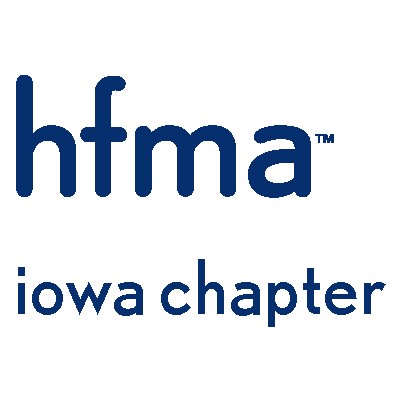 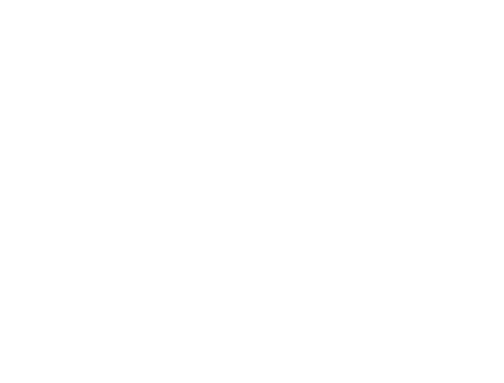 SF183: Construction Manager at Risk
Amy Fetters •  Annette Renaud
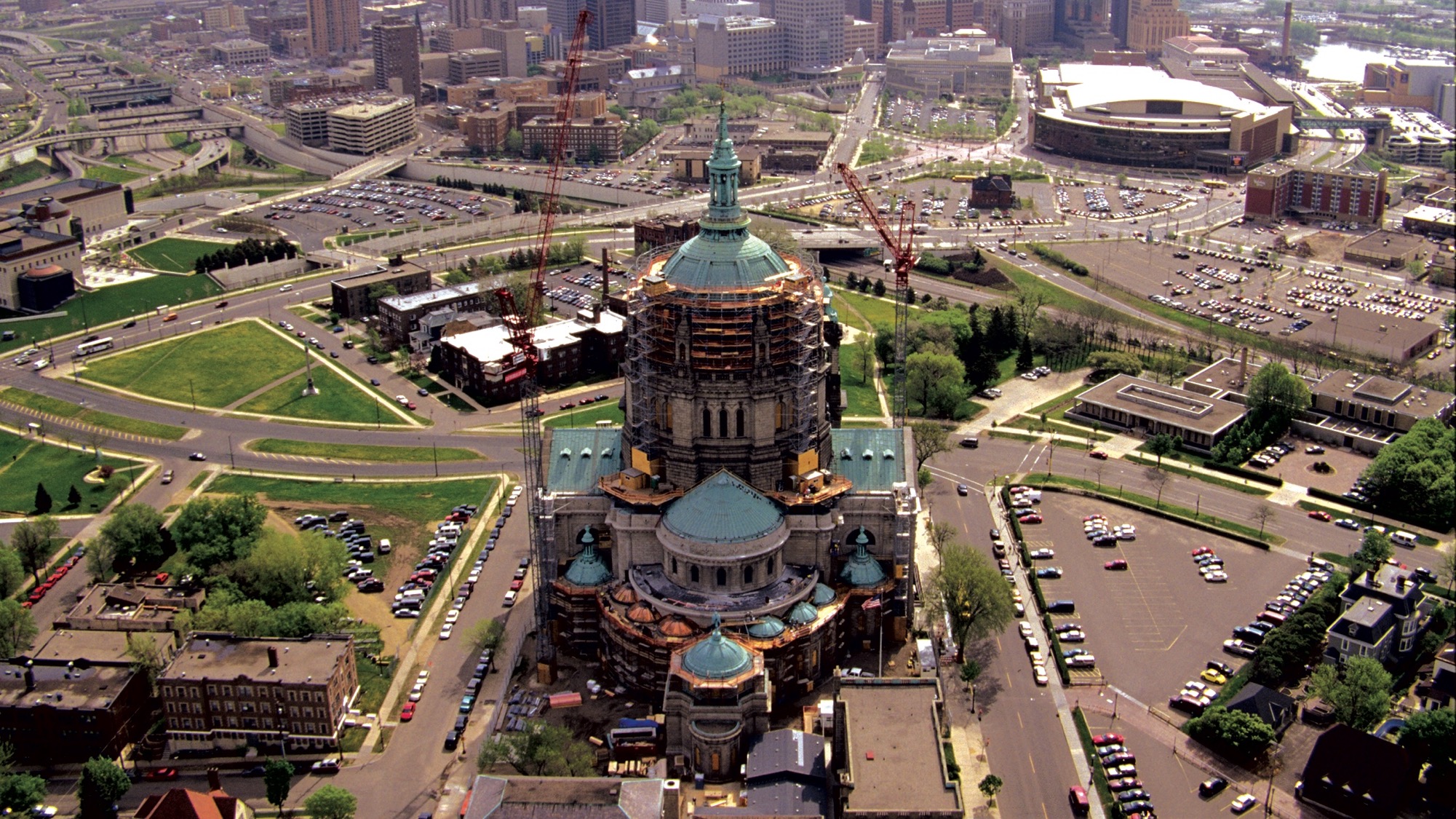 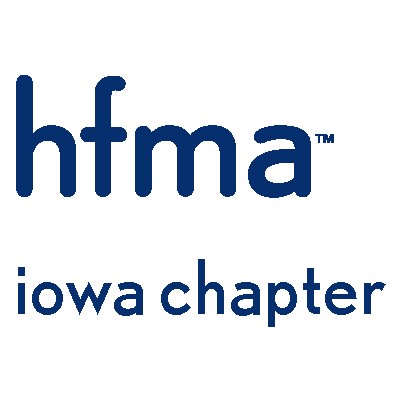 What Changes?
Adding an alternative delivery system for construction in Iowa – CM@Risk
Overview of SF183
Obligations of owners and others
Benefits to public owners, CMs, contractors and others
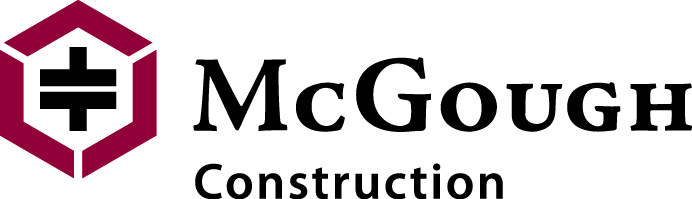 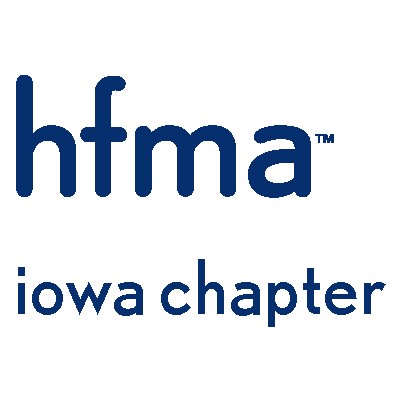 Project Delivery Systems
Many types of project delivery systems. The primary ones are:
Traditional Design-Bid-Build (Hard-Bid or Low-Bid)
Design-Build
Construction Manager Agency  
Construction Manager at Risk (this is new for public construction in Iowa)
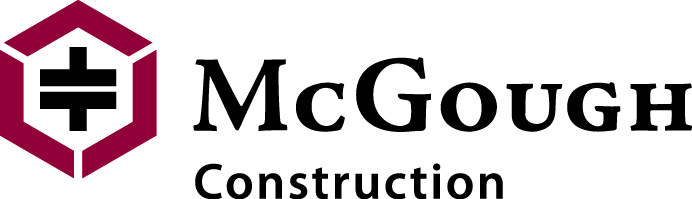 [Speaker Notes: CMAR signed June 14th]
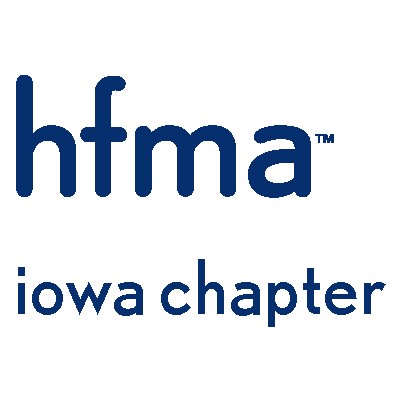 Project Delivery Systems- Design-Bid-Build
Contractor selected through lump-sum bid process when design complete
Design completed by Architect with input from Owner and no involvement from contractor
Assumes that single design package is available to bid at time of selection
Contractor with lowest responsible bid selected to complete project 
Changes to the lump-sum price managed through change orders.
Owner
Designer
Builder
Contracts
Communications
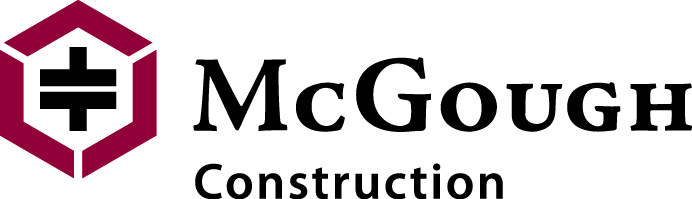 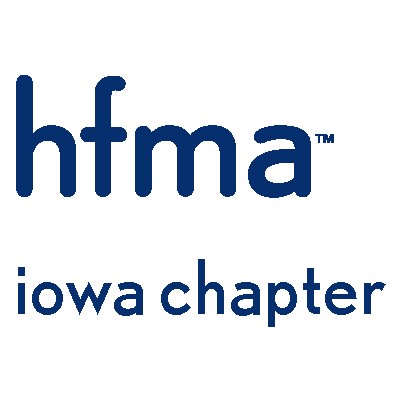 Use of Construction Managers
Can use a CM on any project delivery system
When is a CM normally used?
Complex projects
Owner is seeking a construction professional to lead them through the design and construction process
Typically, CM provides oversight to owner, including with schedule, budgets, cost controls, quality, safety, scope and function, among others
Two primary types of Construction Managers:
CM Agency (CMa)
CM at Risk (CMaR)
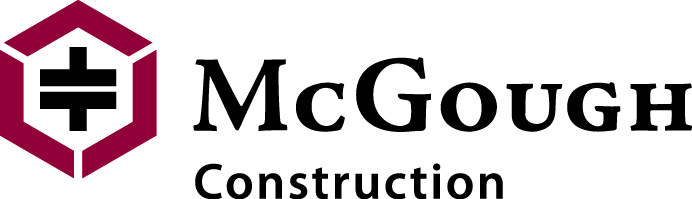 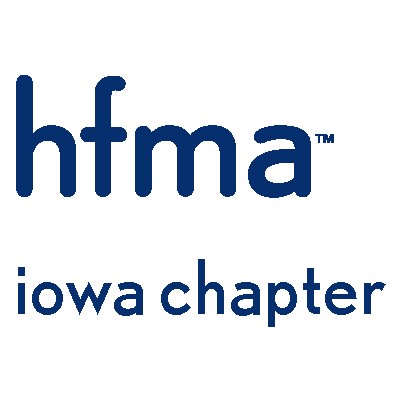 Project Delivery Systems – CM Agency
Owner
Add on to Traditional Design-Bid-Build system
Owner normally hires a design firm
Owner holds contracts with contractors and suppliers
Owner hires CMa as an advisor to owner under a separate contract
CMa has no contractual relationship with the designer or contractors
General advising services provided, and CMa normally monitors the budget and schedule, but does not guarantee the cost of the project
CMa has been legal in Iowa for a long time. Just an advisor or consultant to the owner
Designer
Agent
Prime Contractor or
Multiple Prime Contractors
Contracts
Communications
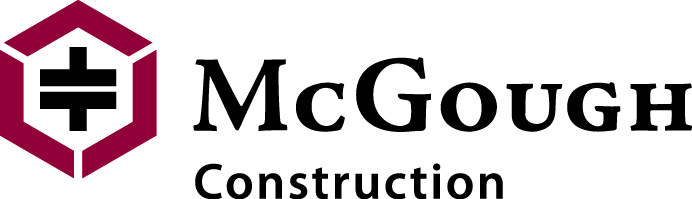 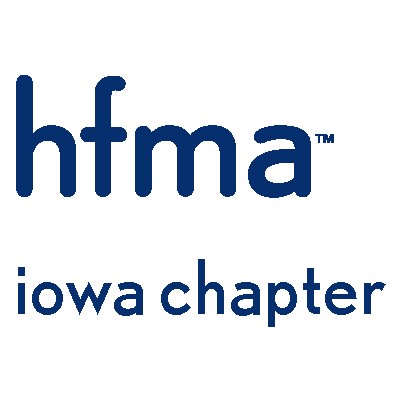 Project Delivery Systems- CM at Risk
CM at Risk (CMaR) acts as both an advisor and contractor. Normally advises owner in design phase and as a general contractor in construction phase
Has a direct contractual relationship with contractors and suppliers
CMaR has full responsibility for construction labor, materials, equipment, and execution
CMaR normally delivers a project within a Guaranteed Maximum Price (GMP)
Owner
Designer
Manager +
Builder
Multiple Prime 
Contractors
Contracts
Communications
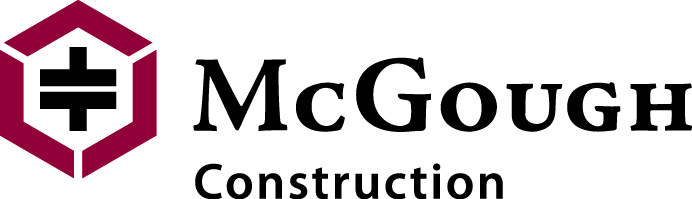 [Speaker Notes: GMP not required for CMAR on the private side but WILL BE for public side]
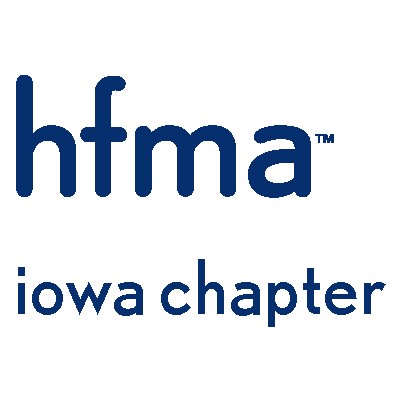 SF 183 - History
Topic considered for many years
Passed the Iowa Senate in 2021 by a vote of 28-19
Passed the Iowa House in 2022 by a vote of 53-44
Bill signed by Governor June 14, 2022
Effective as of July 1, 2022
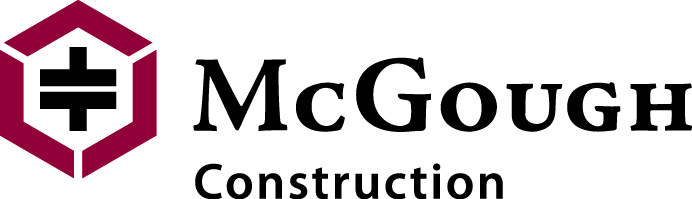 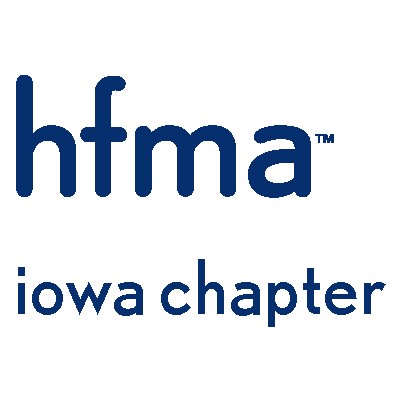 SF 183 - Title
AN ACT RELATING TO A CONSTRUCTION MANAGER-AT-RISK COMMERCIAL CONSTRUCTION ALTERNATIVE DELIVERY METHOD AND PROHIBITING CERTAIN OTHER ALTERNATIVE DELIVERY METHODS IN THE PUBLIC SECTOR AND INCLUDING EFFECTIVE DATE AND APPLICABILITY AND PROVISIONS
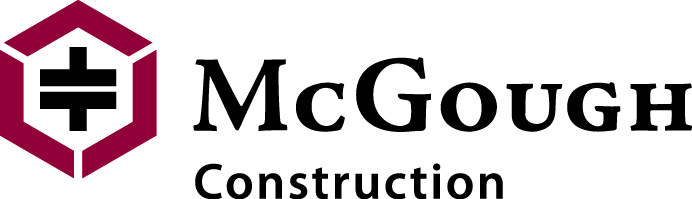 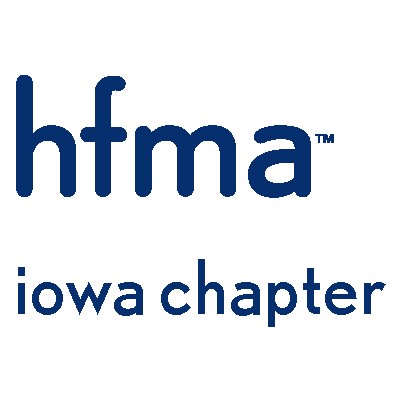 SF 183 - Title
AN ACT RELATING TO A CONSTRUCTION MANAGER-AT-RISK COMMERCIAL CONSTRUCTION ALTERNATIVE DELIVERY METHOD AND PROHIBITING CERTAIN OTHER ALTERNATIVE DELIVERY METHODS IN THE PUBLIC SECTOR AND INCLUDING EFFECTIVE DATE AND APPLICABILITY AND PROVISIONS
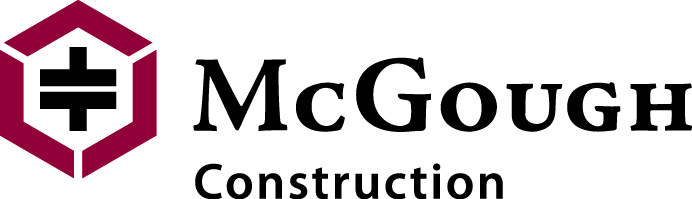 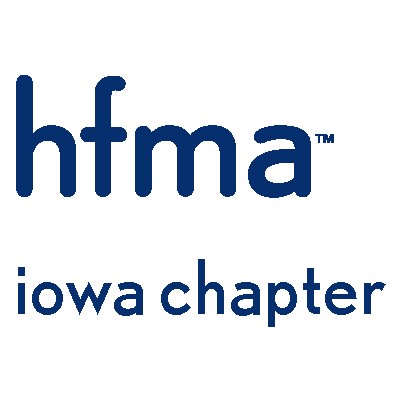 SF 183 – Big Picture Changes
Prohibits Design-Build in public construction in Iowa
Allows CM at Risk with GMP
Creates new process for entering into a CMaR GMP contract
Prohibits fee-based selection of an architect, landscape architect, or engineer for a public improvement project
Makes changes to Chapter 26 and adds a Chapter 26A
Prohibits CMaR GMP contracts for public improvements to highway, bridge, or culvert construction
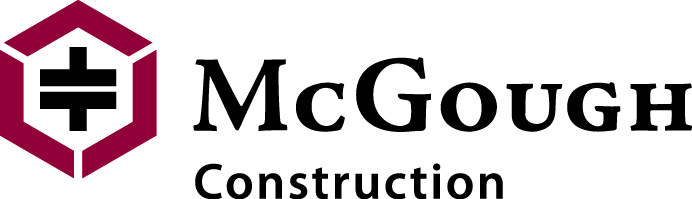 [Speaker Notes: DOT projects under different rules]
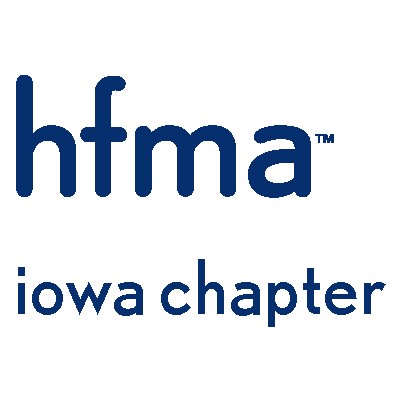 CM at Risk – Authorized in Iowa
Section 6. NEW SECTION 26A.2. Authorization. Notwithstanding any other law to the contrary, a government entity shall be authorized to enter into a guaranteed maximum price contract for the construction of a public improvement pursuant to this chapter.
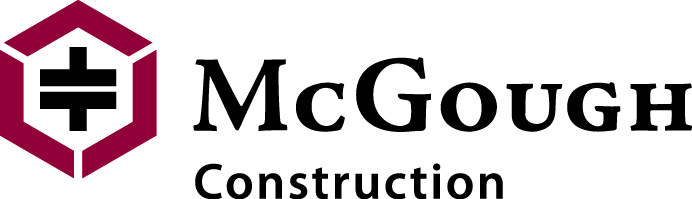 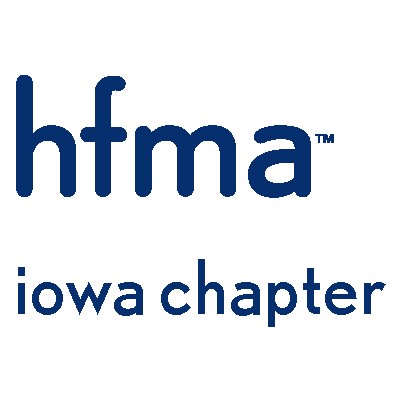 Defined Terms – Government Entity
3. “Governmental entity” means the state, political subdivisions of the state, public school corporations, and all officers, boards, or commissions empowered by the law to enter into contracts of public improvements, including the state board of regents.
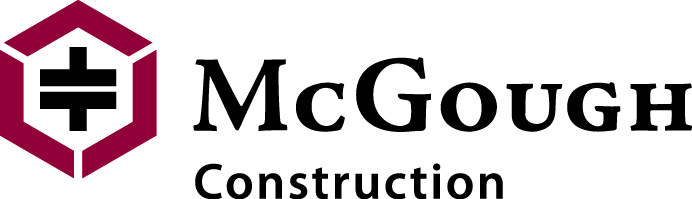 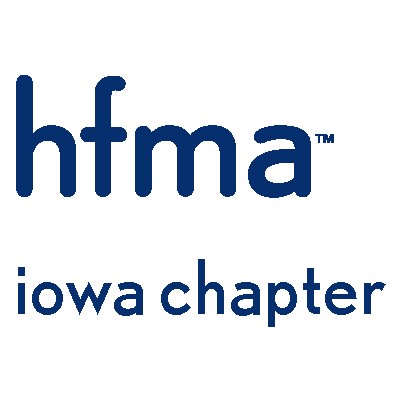 Defined Terms – GMP Contract
4. “Guaranteed maximum price contract” means the agreed to fixed or guaranteed maximum price pursuant to a contract entered into by the construction manager-at-risk and the government entity
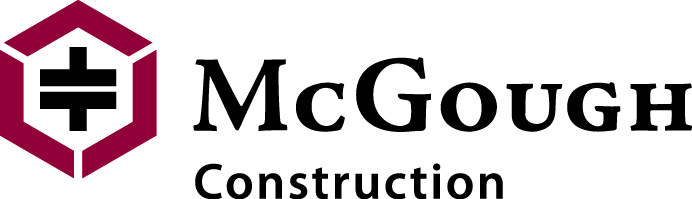 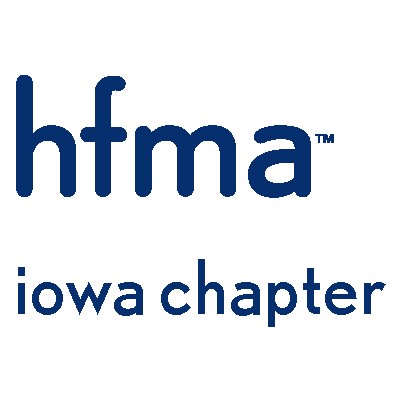 Defined Terms – CMaR
1. “Construction manager-at-risk” means a sole proprietorship, partnership, corporation, or other legal entity that assumes the risk for the construction, rehabilitation, alteration, or repair of a project and provides consultant services to the government entity in the development and design phases, working collaboratively with the design professionals involved.
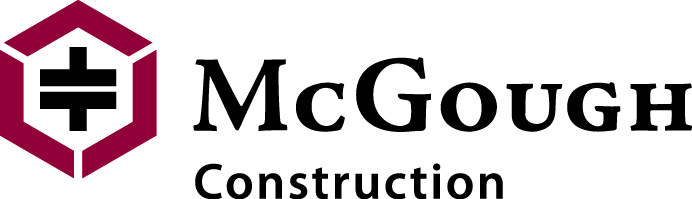 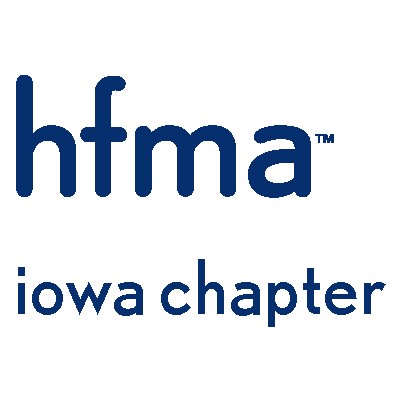 New Contracting Process under Chapter 26A
Disclosure of Intent
Selection of Design Professional
Request for Statement of Qualifications (RFQs) and Selection Criteria
Posting Requirements
Opening of Statements Received
Requests for Proposals (RFP’s) Issued, Received and Ranked
Selection of and Negotiation with Contractor
Disclosure of scoring and Ranking of RFP’s Received
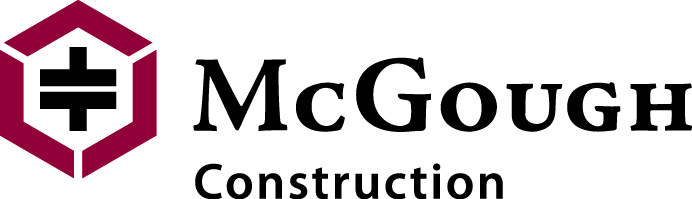 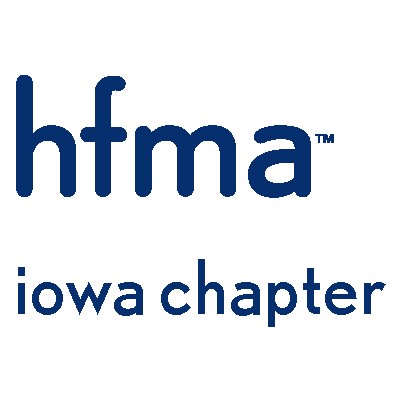 Disclosure of Intent
A governmental entity shall publicly disclose its intent to enter into a GMP contract and the governmental entity’s selection criteria 14 days prior to publishing a request for statements of qualifications (RFQ).
Public disclosure shall be in a relevant contractor plan room service with statewide circulation, a relevant construction lead generating service with statewide circulation, and on an internet site sponsored by either a governmental entity or a statewide association that represents the governmental entity
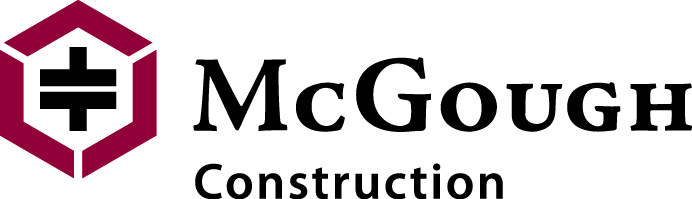 [Speaker Notes: This is the first step for the process; the law allows some flexibility in criteria]
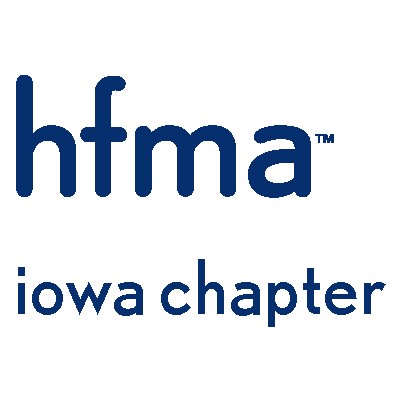 Selection of Design Professional
The governmental entity shall select or designate an engineer licensed under Chapter 542B, a landscape architect licensed under Chapter 544B, or an architect licensed under Chapter 544A by utilizing a quality-based selection process.
The engineer, landscape architect, or architect selected or designated by the government entity shall have the responsibility of preparing construction documents for the project and shall review the construction for conformance with design intent.
Fee-based selection of the engineer, landscape architect, or architect is prohibited.
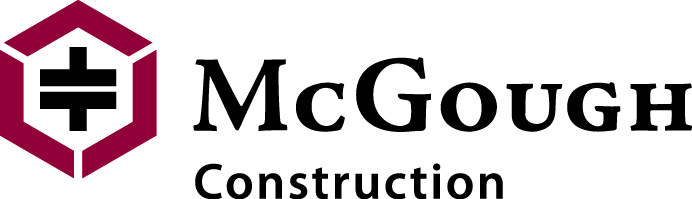 [Speaker Notes: If an entity used fee-based selection before it must now be based on qualifications.]
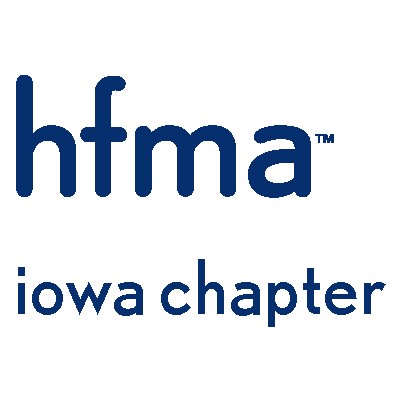 Request for Statement of Qualifications (RFQ) from CMaRs
The governmental entity shall prepare a request for statements of qualifications (RFQ).
The request shall include general information on the project site, project scope, schedule, selection criteria, and the time and place for receipt of statements of qualifications.
Selection criteria and general information included in the request for statements of qualifications may be developed in coordination with the engineer, landscape architect, or architect selected or designated by the governmental entity as provided under this section.
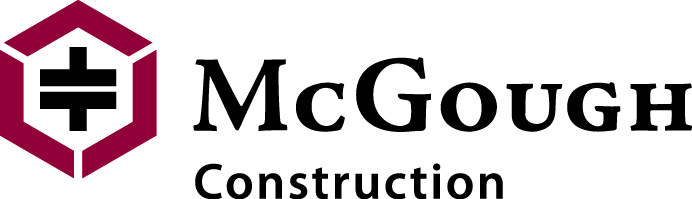 [Speaker Notes: Selection of CMAR can occur at same time as engineer or architect]
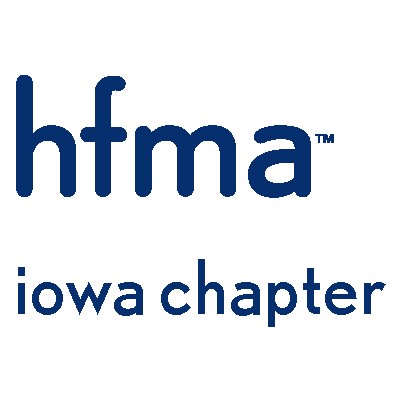 RFQ – Selection Criteria
RFQ selection criteria may include the contractor’s experience undertaking projects of similar size and scope in either the public or private sector, past performance, safety record, proposed personnel, and proposed methodology.
Selection criteria shall include experience in the both the public and the private sector.
Selection criteria shall not include specific delivery methods, including guaranteed maximum price projects. In addition, selection criteria shall not include training, testing, or other certifications that may only be obtained through organized labor affiliations or other limited-membership organizations.
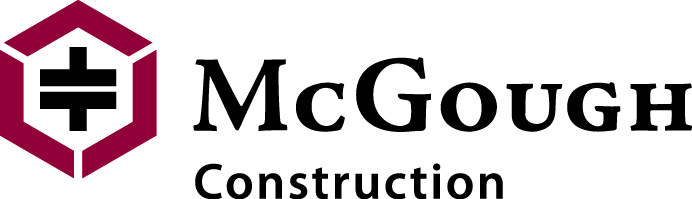 [Speaker Notes: When evaluating experience, you must include a firms both public and private work but must NOT include delivery methods or labor affiliations.
If not specifically excluded you can include – so there is flexibility based on the needs of your project,]
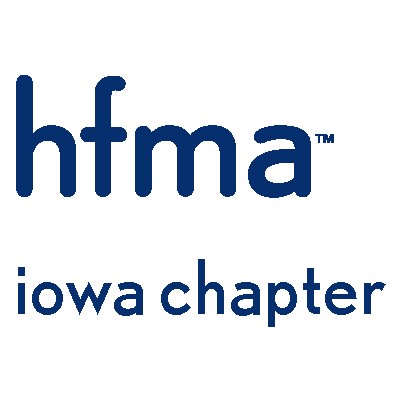 RFQ – Selection Criteria
A request for statements of qualifications shall be subject to the requirements of section 73A.28 (e.g. cannot require or prohibit union membership, etc.).
In addition, a governmental entity shall not by ordinance, rule, or any other action relating to the request for qualifications stipulate criteria that would directly or indirectly restrict the selection of construction manager-at-risk to any predetermined class of providers based on labor organization affiliation or any other criteria other than that allowed pursuant to this paragraph.
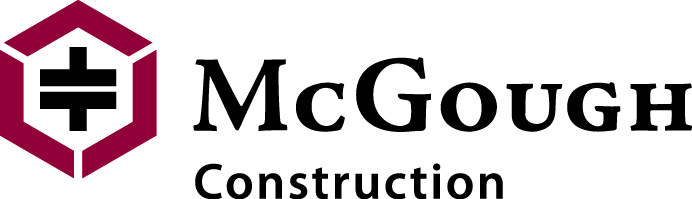 [Speaker Notes: Labor affiliation]
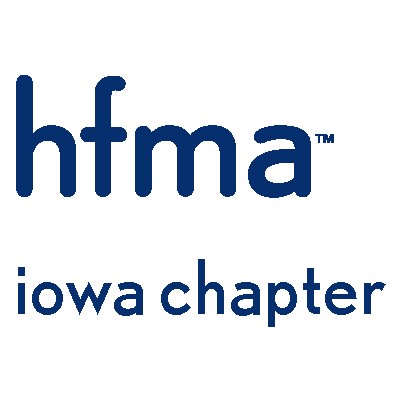 RFQ – Posting Requirements
The request for qualifications shall be posted not less than 13 and not more than 45 days before the date for response.
Must be posted in a relevant contractor plan room service with statewide circulation, in a relevant construction lead generating service with statewide circulation, and on an internet site sponsored by either a government entity or a statewide association that represents the governmental entity.
If circumstances beyond the control of the governmental entity require postponement and there are no changes to the project’s contract documents, a notice of the revised date shall be posted not less than 4 and not more than 45 days before the revised date for answering the request for proposals and statement of qualifications in a relevant contractor plan room service with statewide circulation, in a relevant construction lead generating service with statewide circulation, and on an internet site sponsored by either a government entity or a statewide association that represents the governmental entity.
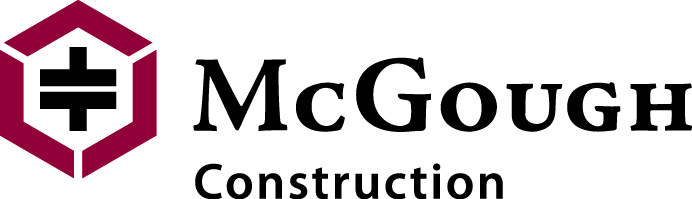 [Speaker Notes: If started then stopped, can restart if not much impact on scope]
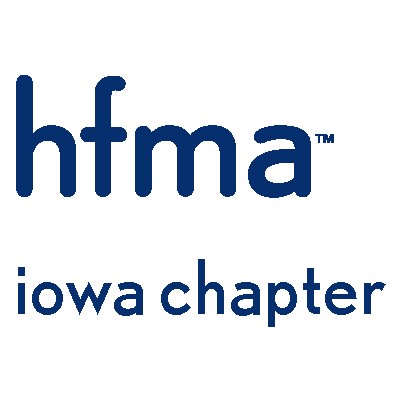 Receipt and Opening Statements of Qualifications
The governmental entity shall receive, publicly open, and read aloud the names of the contractors submitting statements of qualifications.
Within 45 days after the date of opening the statement of qualifications submissions, the governmental entity shall evaluate each proposal or statement of qualifications submission in relation to the criteria set forth in the RFQ.
Late RFQ’s – not mentioned in Ch. 26A but likely should be rejected.
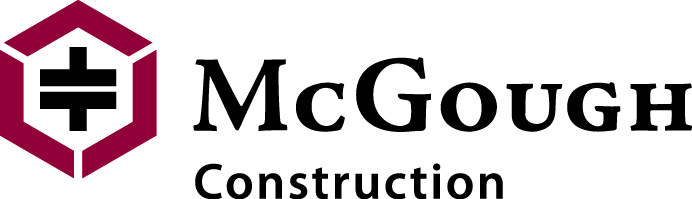 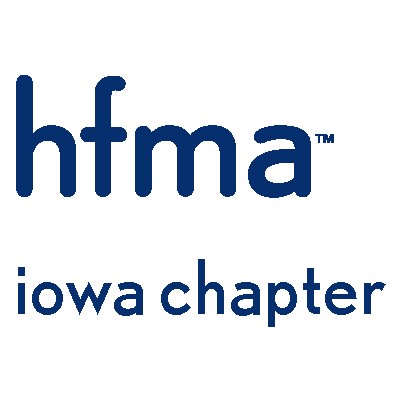 Issuance of Request for Proposals (RFPs)
After considering the statements of qualifications, the governmental entity shall issue a request for proposals to each contractor who meets the qualifications which shall include selection and evaluation criteria.
Statutes do not mandate a time period to issue the RFP
Each contractor issue a request for proposal shall be permitted to submit a proposal.
Each proposal submitted shall include the CMaR’s proposed fees.
The request for proposals shall be subject to the requirements of Section 73A.28 and the same limitations applied to selection criteria for the request for statements of qualifications in this chapter.
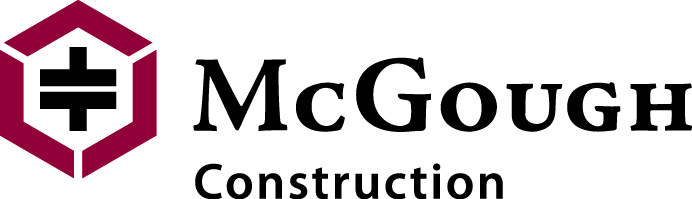 [Speaker Notes: Open ended – no requirement for timing for RFP issuance
Only mandate is the fee – can ask for more information
Can not ask about union affiliations]
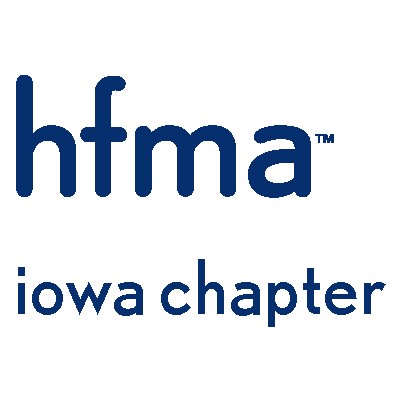 Issuance of Request for Proposals (RFPs)
Bid Bonds
Not mentioned in Chapter 26A but listed in 26.8. If Owner wants bid bonds from CMaRs, it should include that requirement in its RFPs
When CMaR submits its proposal, the GMP will not be known, so Owner should specify the amount of any required bid bond
Performance and Payment Bonds – Required by Chapter 53 if project cost is over $25,000. RFP should specify that Performance and Payment Bonds are required.
Iowa Code Section 26.8 states the government entity shall fix the amount of the bid security prior to ordering publication of the notice to bidders, so Owners should include any such requirements in their RFP’s.
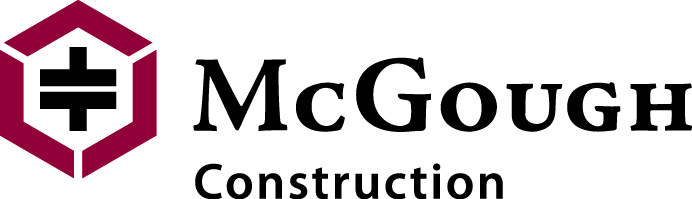 [Speaker Notes: Owner must specify if they want and what terms should be]
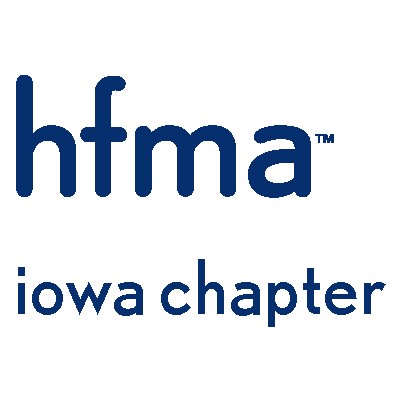 Receipt, Opening, & Ranking Contractor Proposals
The governmental entity shall receive, publicly open, and read aloud the names of the contractors submitting proposals. 
Within 45 days after the date of opening the proposals, the government entity shall evaluate and rank each proposal in relation to the criteria set forth in the applicable request.
Statutes do not mention whether Owner retains right to reject RFPs that are non-responsive to the RFP.
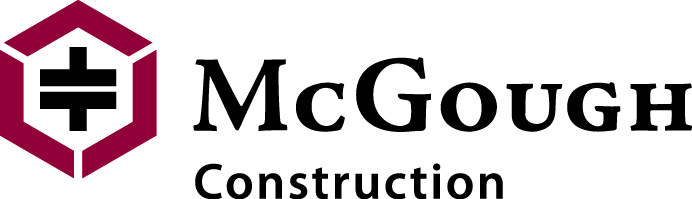 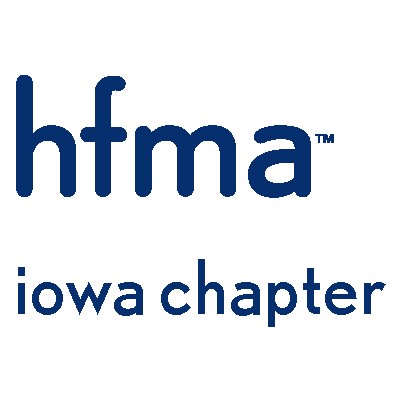 Selection of CMaR
The governmental entity or its representative shall select the construction manager-at-risk that submits the proposal that offers the best value for the governmental entity based on the published selection criteria and on its ranking evaluation.
“Best Value” is not defined in the statutes
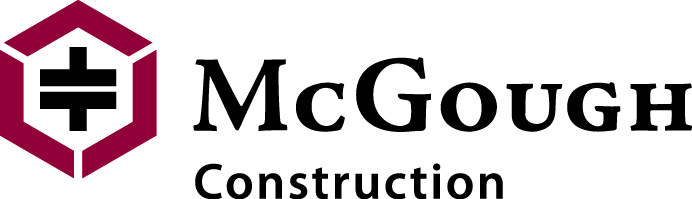 [Speaker Notes: Big change – normally lowest
Offers best value – lowest may not get the job
Can rank on what is most important to your project]
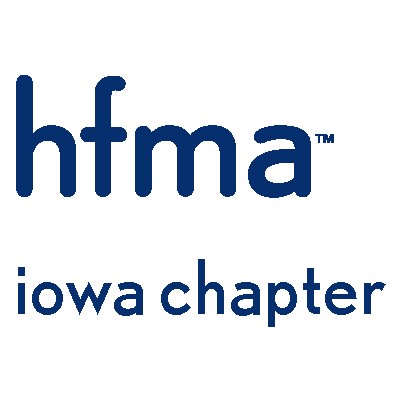 Negotiation with CMaR
The governmental entity shall first attempt to negotiate a contract with the selected construction manager-at-risk.
If the governmental entity is unable to negotiate a satisfactory contract with the selected construction manager-at-risk, the government entity shall, formally and in writing, end negotiations with the construction manager-at-risk and proceed to negotiate with the next construction manger-at-risk in the order of the selection ranking until a contract is reached or negotiations with all ranked construction managers-at-risk end.
The governmental entity shall make available to the public the final scoring and ranking evaluation of the request for proposals received.
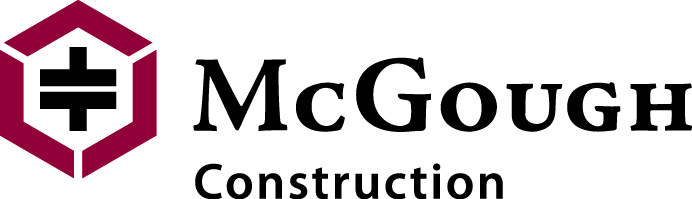 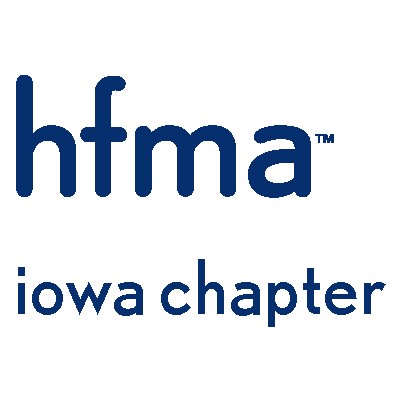 Disclosure of Scoring & Ranking of RFPs Received
The governmental entity shall make available to the public the final scoring and ranking evaluation of the request for proposals received.
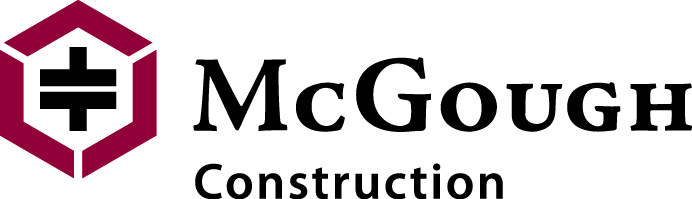 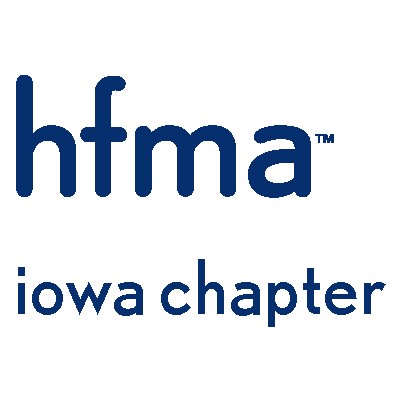 Negotiation with CMaR
ConsensusDocs 500 Series
Consensus Docs 500 – Owner and Construction Manager Agreement (GMP with Preconstruction Service Option)
AIA
AIA A133 – Standard Form of Agreement Between Owner and Construction Manager as a Constructor Where the Basis of Payment is the Cost of the Work Plus a Fee with a Guaranteed Maximum Price
Do not use AIA A134 as it does not have a GMP. Would be illegal in Iowa on a public project. 
Used in conjunction with A201, General Conditions
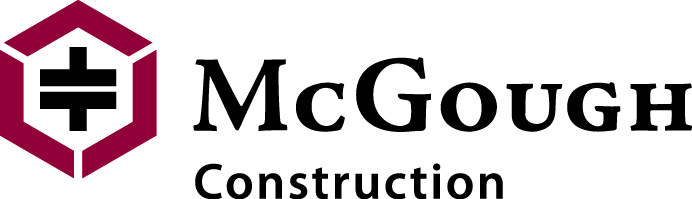 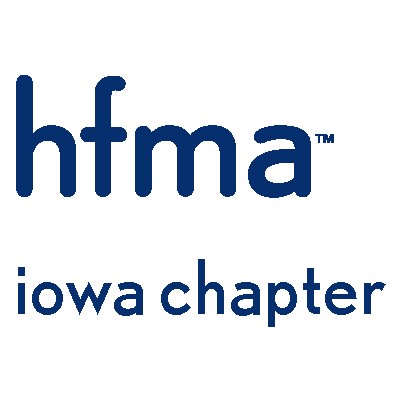 New Contractor Selection, Bid Rules & Processes
Numerous other new rules that CMaR must follow once selected:
Advertising for bids by CMaRs and Request for Statements of Qualifications
Prequalification of Contractors
Receipt of Bids
Prepare Bid Analyses
Awarding of Contracts
Self-Performing of Work by CMaRs
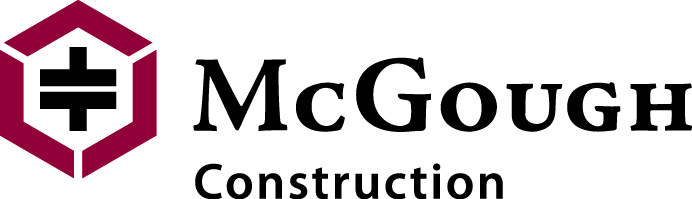 Subcontractor Bidding
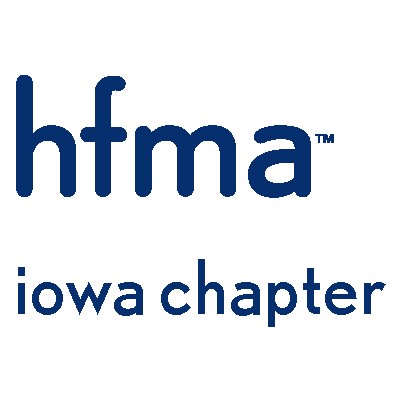 Bidding Overview
Current Competitive Bid Threshold: $139,000
If the estimated total cost of trade contract work and material packages exceeds the threshold, CMaR must solicit competitive bids and may submit a bid proposal to self-perform a trade package.
If a trade package is below the threshold, the CMaR may self-perform.
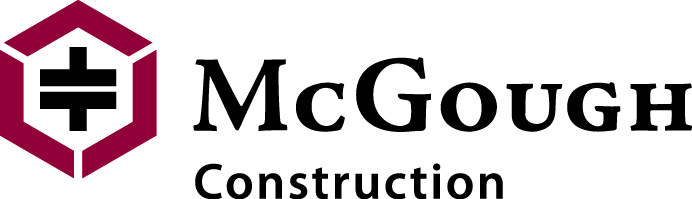 [Speaker Notes: All trade packages, not the total project]
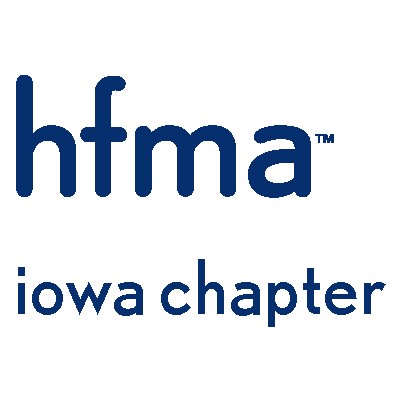 Self-Perform
The bill defines “self-perform” as “work that is executed by the [CMaR] without the use of a subcontractor.
CMaR cannot self-perform electrical, mechanical, fire suppression, or plumbing work.
CMaR is not required to comply with bidding requirements for general conditions (work that will not be incorporated into the completed project, like site cleaning and temporary structures).
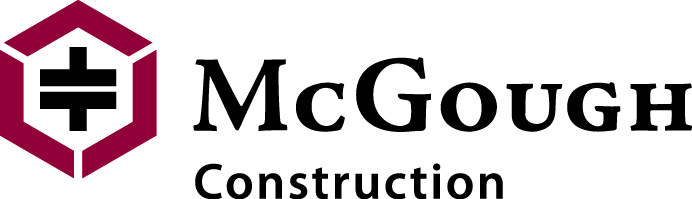 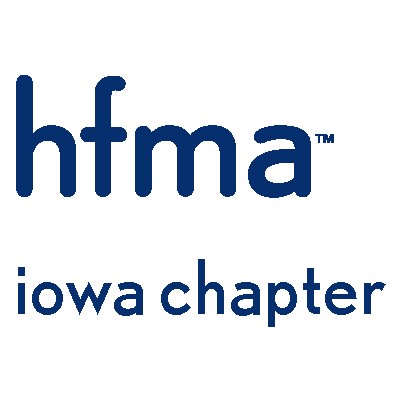 Competitive Bids - Procedure
CMaR must:
Advertise for competitive bids
Receive bids
Prepare bid analyses
Award contracts to qualified firms
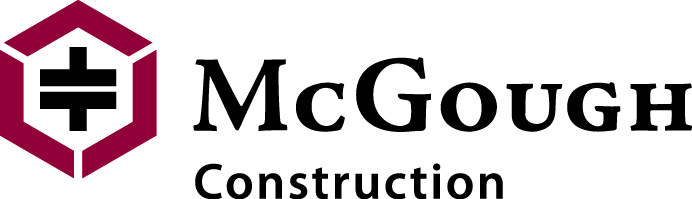 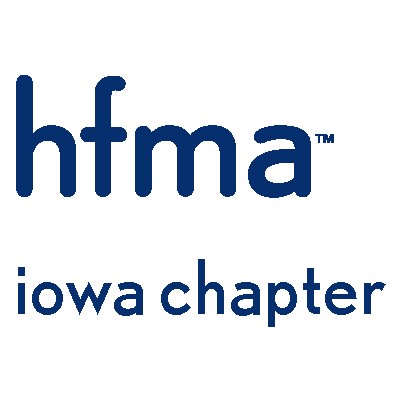 Competitive Bids - Advertise
Prepare a request for statement of qualifications (SOQs)
Request for SOQs must include general information on:
Project site
Project scope
Project schedule
Selection criteria
Time and place for receipt of SOQs
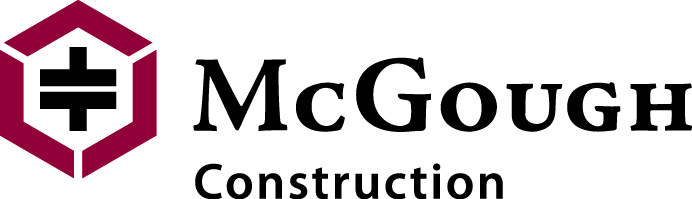 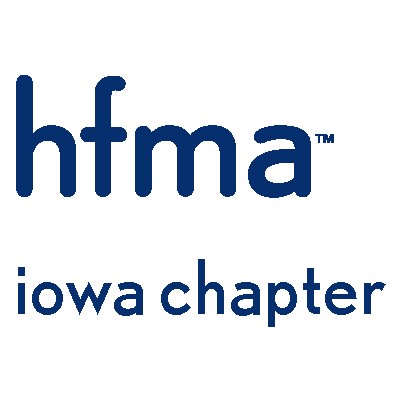 Competitive Bids - Advertise
CMaR provides public notice of the request for SOQs by posting in a statewide plan room, construction lead generating service, and an internet site sponsored by either the governmental entity or association representing the governmental entity. 
Request for SOQs must be posted 13-45 days before the response deadline.
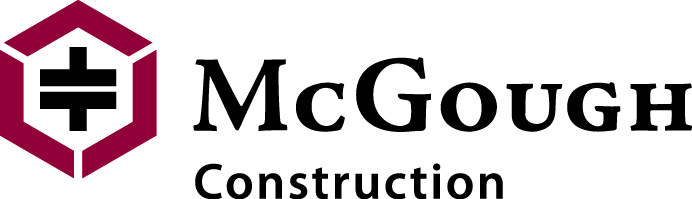 [Speaker Notes: Must be posted 13-35 days before]
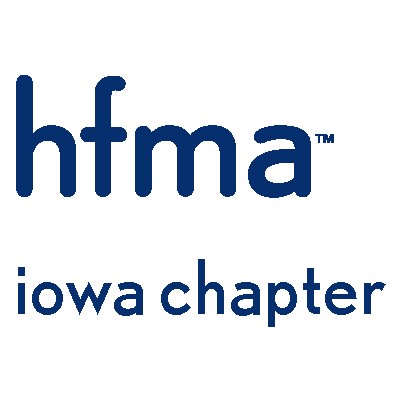 Competitive Bids – Prequalification Criteria
Must utilize objective prequalification criteria (OPC)
Firms who meet the OPC are a “qualified firm” and must be allowed to submit a bid for the relevant trade package.
Firms prequalified with the DOT pursuant to Section 314.1 are qualified firms and must be allowed to submit bids for work related to parking lots, streets, site development, or bridge structure components.
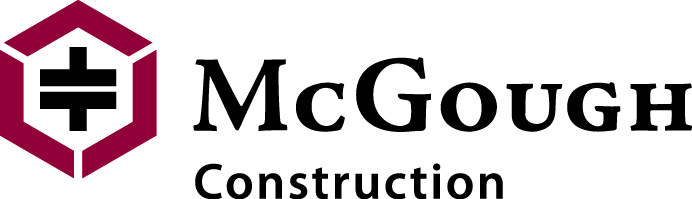 [Speaker Notes: Little more objective on the criteria versus the CM
Prequalified with DOT do not have to go through the prequalification process – automatically qualified]
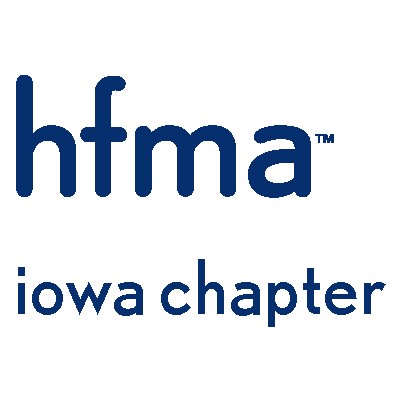 Competitive Bids – Prequalification Criteria
OPC limited to:
Firm’s experience as a contractor
Capacity of key personnel
Technical competence
Capability to perform
Past performance of firm and its employees on:
Safety record
Compliance with state and federal law
Availability to and familiarity with the location
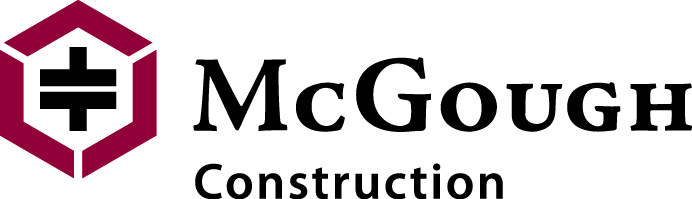 [Speaker Notes: Performance of employees helps start ups]
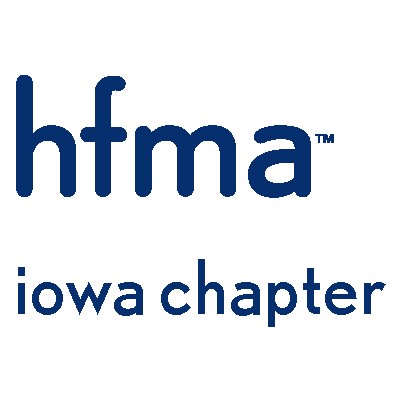 Competitive Bids – Prequalification Criteria
OPC must be reasonably and materially related to the relevant trade package.
OPC must not include training, testing, or other certifications that may only be obtained through labor associations or other limited-membership organizations.
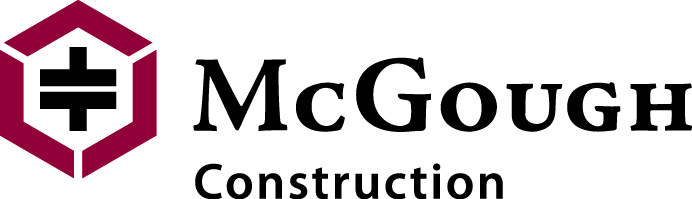 [Speaker Notes: Can not write something to specifically exclude someone
Can not give consideration to union affiliations]
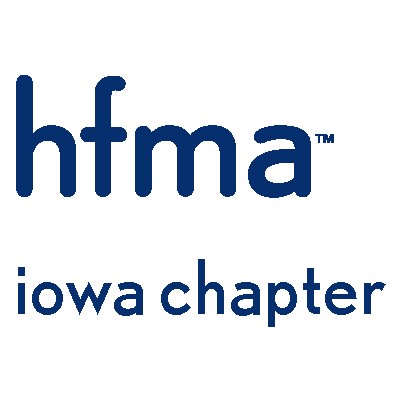 Competitive Bids – OPC Notice
CMaR must notify all firms who submitted an SOQ whether they meet the OPC
Must include a list of firms who meet the OPC
Must provide those who did not meet the OPC with information regarding which criteria where not met
Notification must be made no less than 15 days before subcontractor bids are due
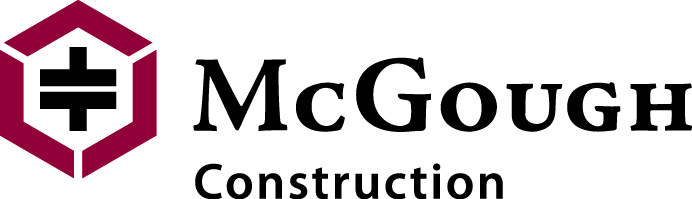 [Speaker Notes: First administrative hurdle]
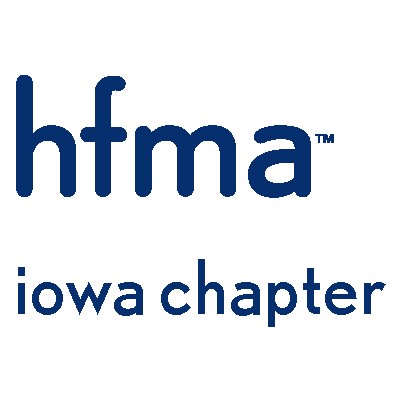 Competitive Bids – Analysis and Award
Governmental entity and CMaR open bids from qualified firms, announce the name, and file all proposals received
Contracts shall be awarded to the lowest responsive, responsible bidder (existing Chapter 26 procedure)
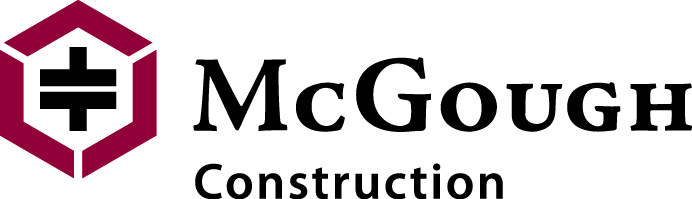 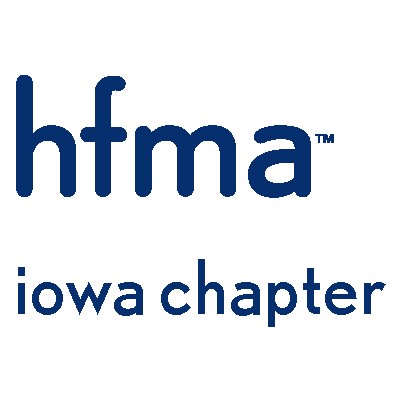 Competitive Bids – Self-Perform Bids
CMaR must notify the governmental entity in writing of intent to submit a bid proposal for a trade package
For such trade packages, the governmental entity shall receive the bids, participate in, and provide oversight of all bid analyses pertinent to the award of subcontracts or rejection of bids
If CMaR is not the low bidder, governmental entity shall determine whether a recommendation of an award to the CMaR is in the best interest of the project
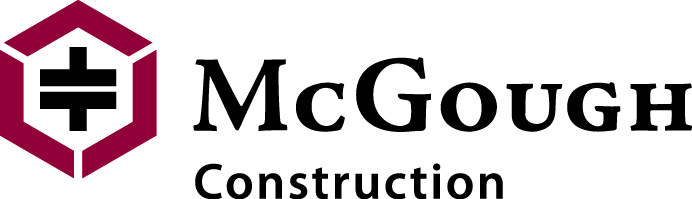 [Speaker Notes: GE will oversee the bidding of the project, not the CMAR
Best interest of project is not defined in the code so gives some flexibility]
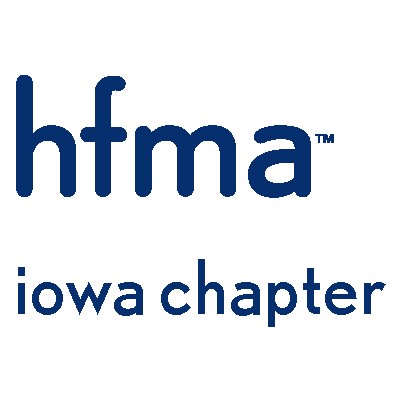 Competitive Bids – Material Default
If a subcontractor materially defaults in the performance of the work or fails to execute, the CMaR may, without advertising:
Fulfill the contract requirements on its own
Select a replacement trade contractor to fulfill the contract requirements
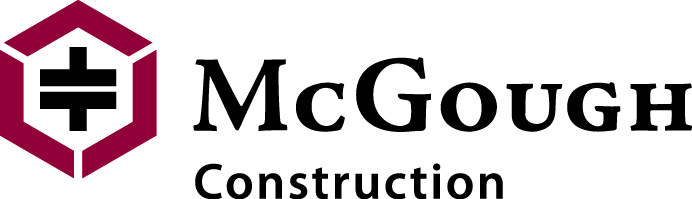 [Speaker Notes: No other requirements from the law on what happens with default other than the 2 options noted.
No requirements to post final bids]
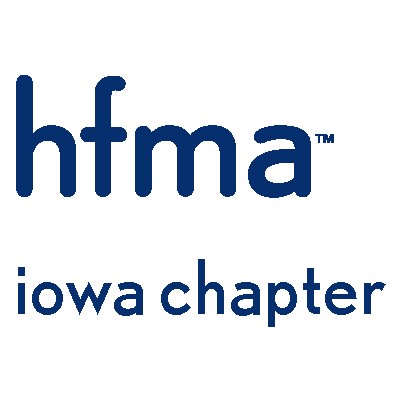 CMaR Summary
There are now three delivery models available to governmental entities:
Traditional Design-Bid-Build
CM Agency
CM at Risk
Major changes using CMaR:
Requires public notice to CM firms with a prequalification process
Allows governmental entity to use “best value” when selecting CMaR
Requires the CMaR establish a GMP for the project
Creates a prequalification process for subcontractors for trade packages
Allows the CM to self-perform work
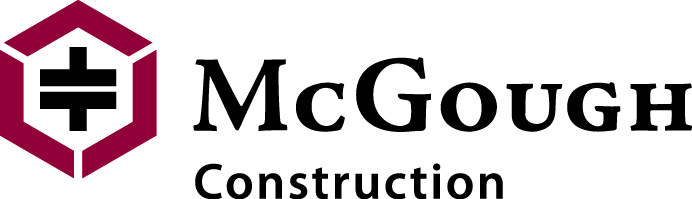 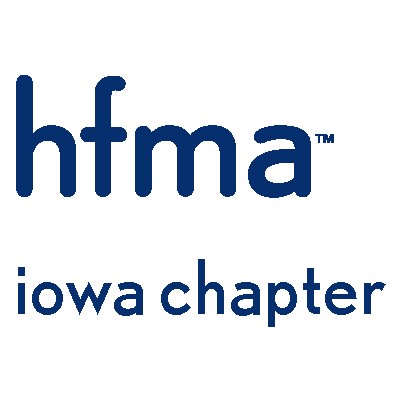 Other Resources
Master Builders of Iowa “Public Owner’s Guide to Legal Issues on the Bidding and Award of Construction Contracts in Iowa”
Includes section for CMaR
https://www.mbi.build/upl/downloads/library/public-owners-guide-2022.pdf 
CMaR Best Practices FAQ
https://www.mbi.build/upl/downloads/library/cm-r-best-practice-faq-2022.pdf
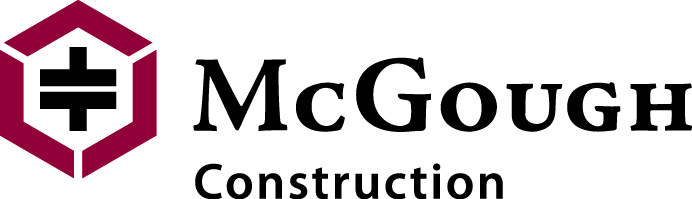 Questions?
Annette Renaud
McGough
Business Development Manager
annette.renaud@mcgough.com
515-201-2255
Amy Fetters
McGough
Vice President – Project Management Iowa
amy.fetters@mcgough.com
515-240-8629